Teaching With Technology
An Inside Higher Ed   webinar
Tuesday, May 23
2 p.m. Eastern
Presenters
Scott Jaschik, editor, Inside Higher Ed, scott.jaschik@insidehighered.com
Doug Lederman, editor, Inside Higher Ed, doug.lederman@insidehighered.com
Agenda
Face-to-face instruction (including blended)
Online instruction (including blended)
MOOC-inspired online instruction
Key in any mode of instruction
Face-to-Face: The LMS
Few tools are as ubiquitous in higher ed as the LMS.





That doesn’t mean it is used to full potential.
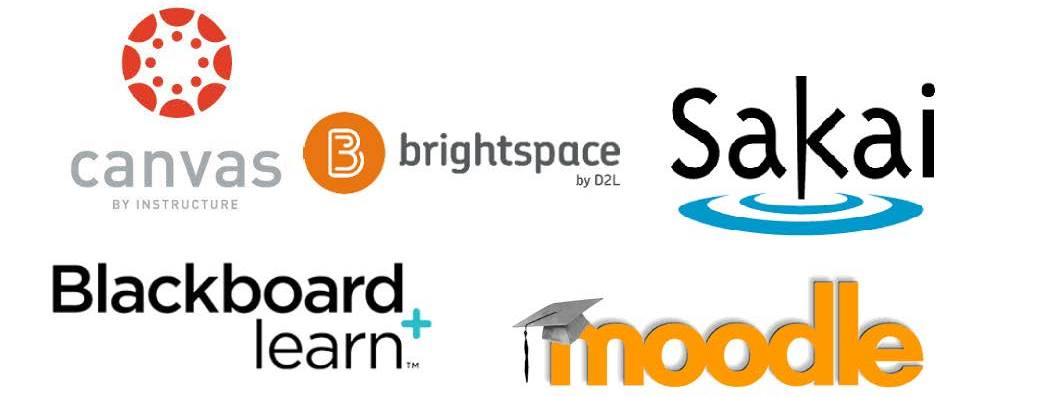 Face-to-Face: Flipped Classroom
Face-to-Face: The ‘Computerless’ Computer Lab
Face-to-Face: Michigan Initiative
Online: Enrollment Up
Campus enrollments declined 3.2 percent from fall 2012 to fall 2015.
Online enrollments were up 11 percent.
Private, nonprofit institutions saw largest online gains.



                                                    Source: Digital Learning Compass report
Online: Accessibility as Key Issue
Online: Sense of Belonging
Online: The Purdue-Kaplan Deal
MOOC-Inspired: Georgia Tech
MOOC-Inspired: Micro-Masters
Essential: The Library
Essential: The Faculty
“Technology will not replace the unique contributions teachers make to education through their perception, judgment, creativity, expertise, situational awareness and personality. But it can increase the scale at which they can operate effectively.”
--MIT report
New From Inside Higher Ed
https://www.insidehighered.com/subscribe-inside-digital-learning
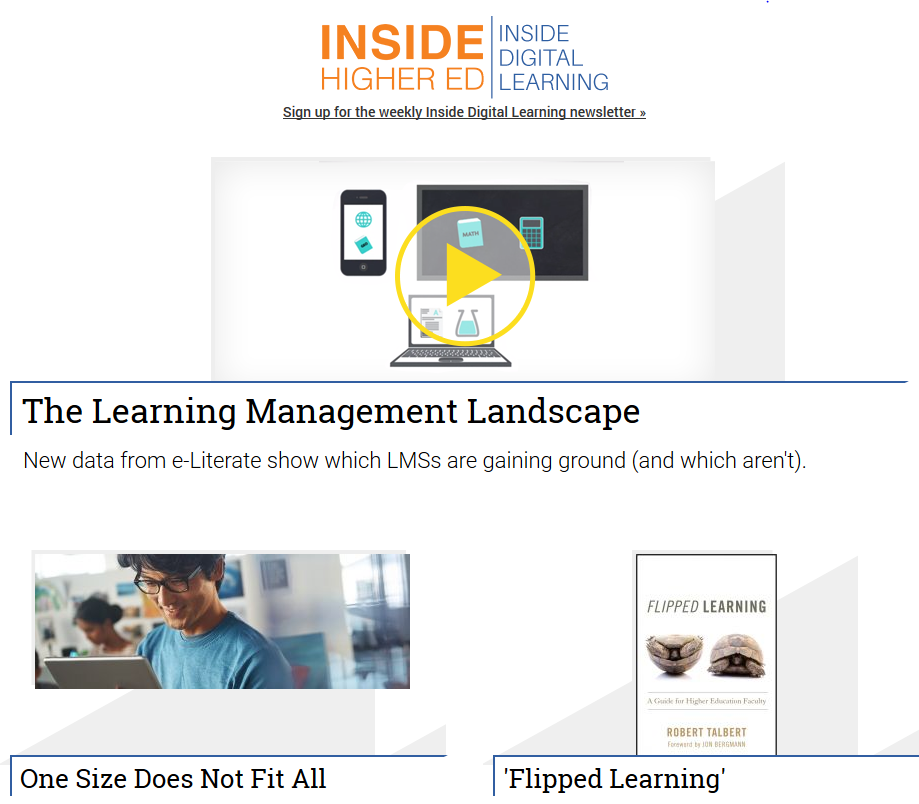 Questions and Discussion
With Thanks…
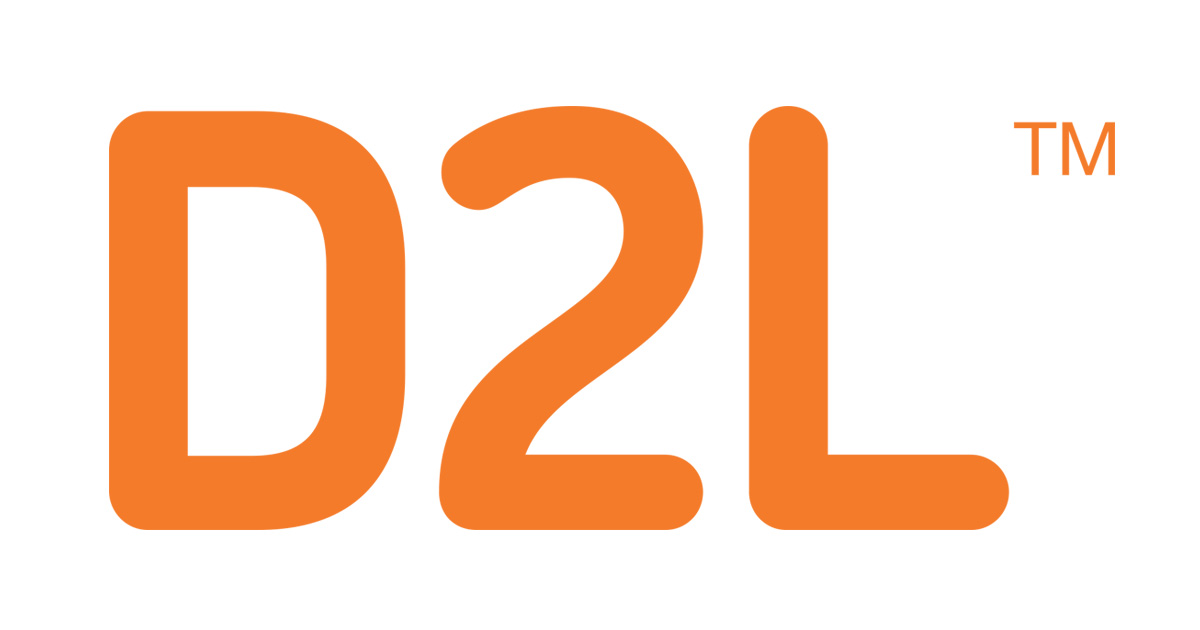